Does Truth Actually Exist?
“If the foundations are destroyed, What can the righteous do?“
Psalm 11:3
Why Do We Doubt Truth?
Understanding the Attacks Against Our Foundation
The Problem of Doubt
“Surely God is good to Israel, to those who are pure in heart! But as for me, my feet came close to stumbling, my steps had almost slipped.”
Psalm 73:1-2
Doubt in a Post-Truth World
(Post)Modernism – The Nihilistic Turn
Language is Uncertain/Ambiguous
Truth cannot be understood through language
Nothing can be understood without language
Therefore, we cannot know Truth 
“What therefore is truth?  A mobile army of metaphors, metonymies, anthropomorphisms: in short a sum of human relations which became poetically and rhetorically intensified, metamorphosed, adorned, and after long usage seem to a nation fixed, canonic and binding; truths are illusions of which one has forgotten that they are illusions; worn-out metaphors which have become powerless to affect the senses; coins which have their obverse effaced and now are no longer of account as coins but merely as metal.”(Nietzsche, On Truth and Lies in a Non-Moral Sense)
Doubt in a Post-Truth World
Secular Existentialism – Individualistic Turn
Individuals chose their own meaning, because there is no true purpose or absolutes to abide by / “Existence precedes essence”
“If there are no guidelines for our actions, then each of us is forced to design our own moral code, to invent a morality to live by.”
“You might think that there’s some authority you could look to for answers, but all of the authorities you can think of are fake.” (Sartre)
People should live “authentically” / Choose your purpose!?!
Why do we doubt Truth?
Our personal experiences lead us away
Psalm 73:3, 16; Matthew 14:30
Many people believe and practice different things
1 Corinthians 1:10-13
We really don’t have a solid understanding
Hebrews 5:11-14
Our lives are filled with hypocrisy
1 Corinthians 9:27
Made to feel arrogant (argument about empathy)
1 Corinthians 4:10-14,16
Mishandle doubts and questions
Acts 24:25
Truth is different from the world
John 1:5, 9-10; John 15:18-20
Reasonable Doubt
(Un)Reasonable Doubt
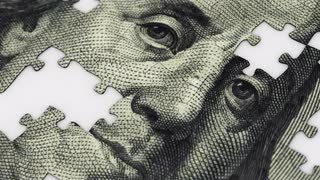 Truth or Doubt?
We are not given every piece of knowledge
Deuteronomy 29:29
Even now there are things that are not revealed to us
1 John 3:2
We do have everything that we need
2 Peter 1:3; 2 Timothy 3:16-17
We must be sure to communicate in love and consistency
Ephesians 4:14-15
Moving Beyond Doubt
“But examine everything carefully; hold fast to that which is good; abstain from every form of evil.”
(1 Thessalonians 5:21-22)